Doa Penjagaan Misi
Allah Bapa, sumber segala kehidupan, kami mengucap syukur atas kelahiran Janos pada bulan Mac, sebagai anak misionari kami, Joe dan Cornie. Kami berdoa agar TUHAN Shalom memberkati Cornie dengan kesihatan yang baik dan sukacita selama dia berehat di Sarawak, sehingga dia dan anaknya dapat kembali ke ladang misi pada masa depan. Kami juga mohon Roh Kudus
1/3
Doa Penjagaan Misi
terus memenuhi pelayanan misionari Joe di Kathmandu, Nepal. Dia merancang untuk memulakan kelompok belajar Alkitab untuk memimpin pemuda pemudi dalam gereja bertumbuh dalam kebenaran Alkitab. Kami mohon Roh Kudus membuka mata rohani orang-orang muda, supaya mereka memahami Firman-Mu dan menghasilkan buah-buah Kudus dalam
2/3
Doa Penjagaan Misi
hidup mereka. Setelah kembali ke ladang misi, Cornie akan terus mengajar teori musik dan kelas piano bagi Kristian dalam gereja. Kami berdoa untuk pengurapan Roh Kudus atas Cornie agar dia dapat membina para murid melalui pelayanan musik. Dalam nama Tuhan Yesus Kristus, Amin.
3/3
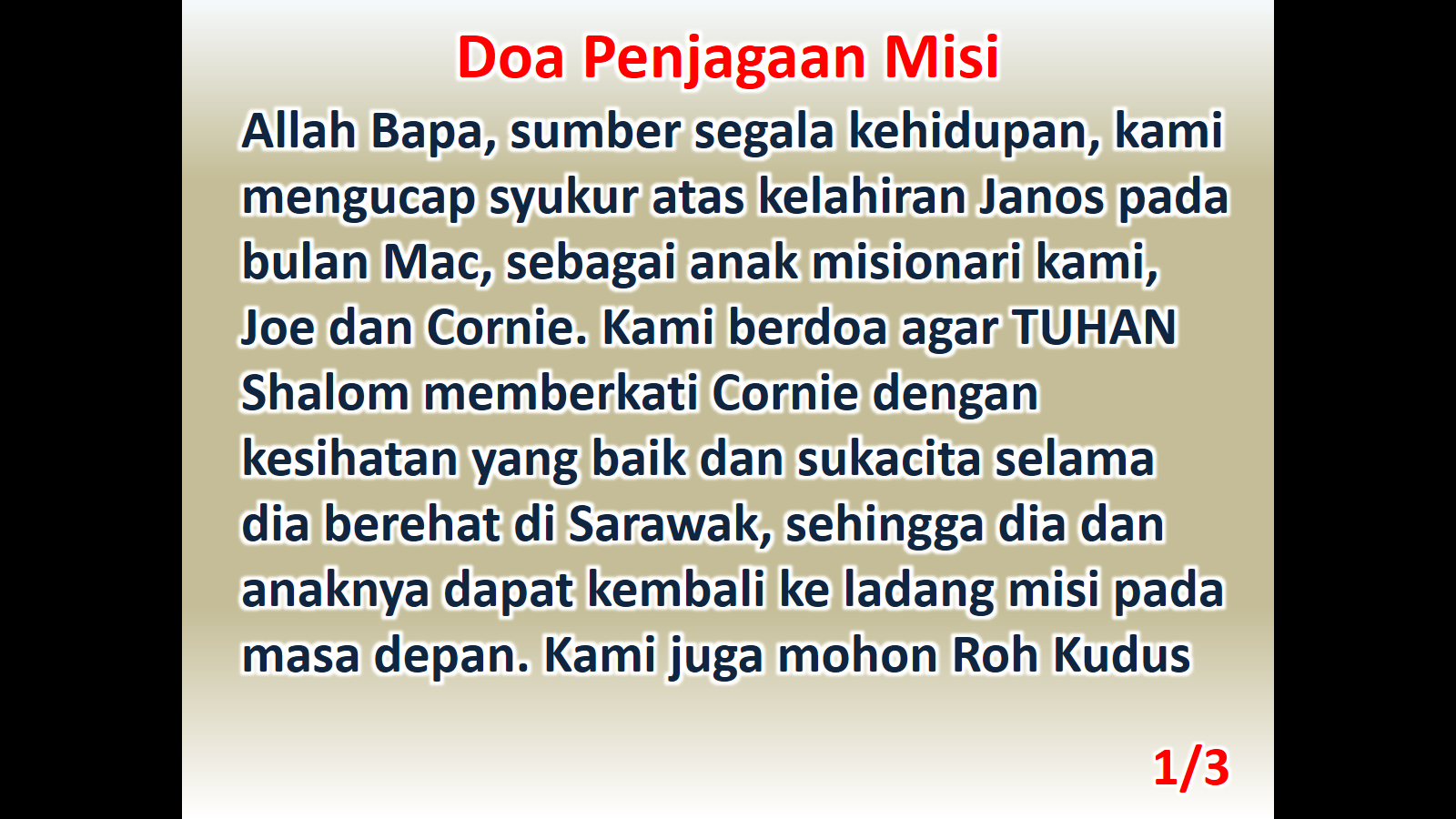 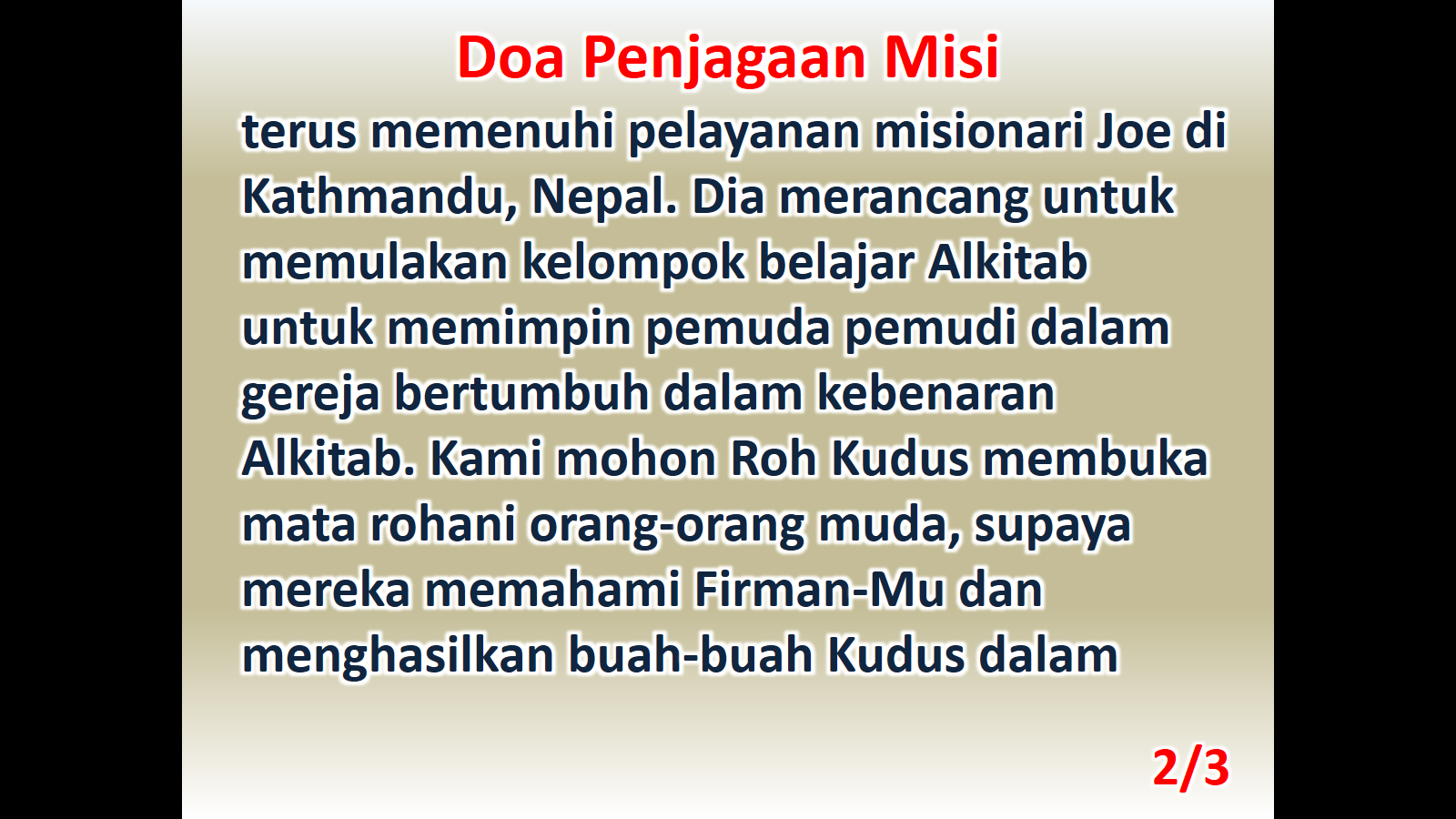 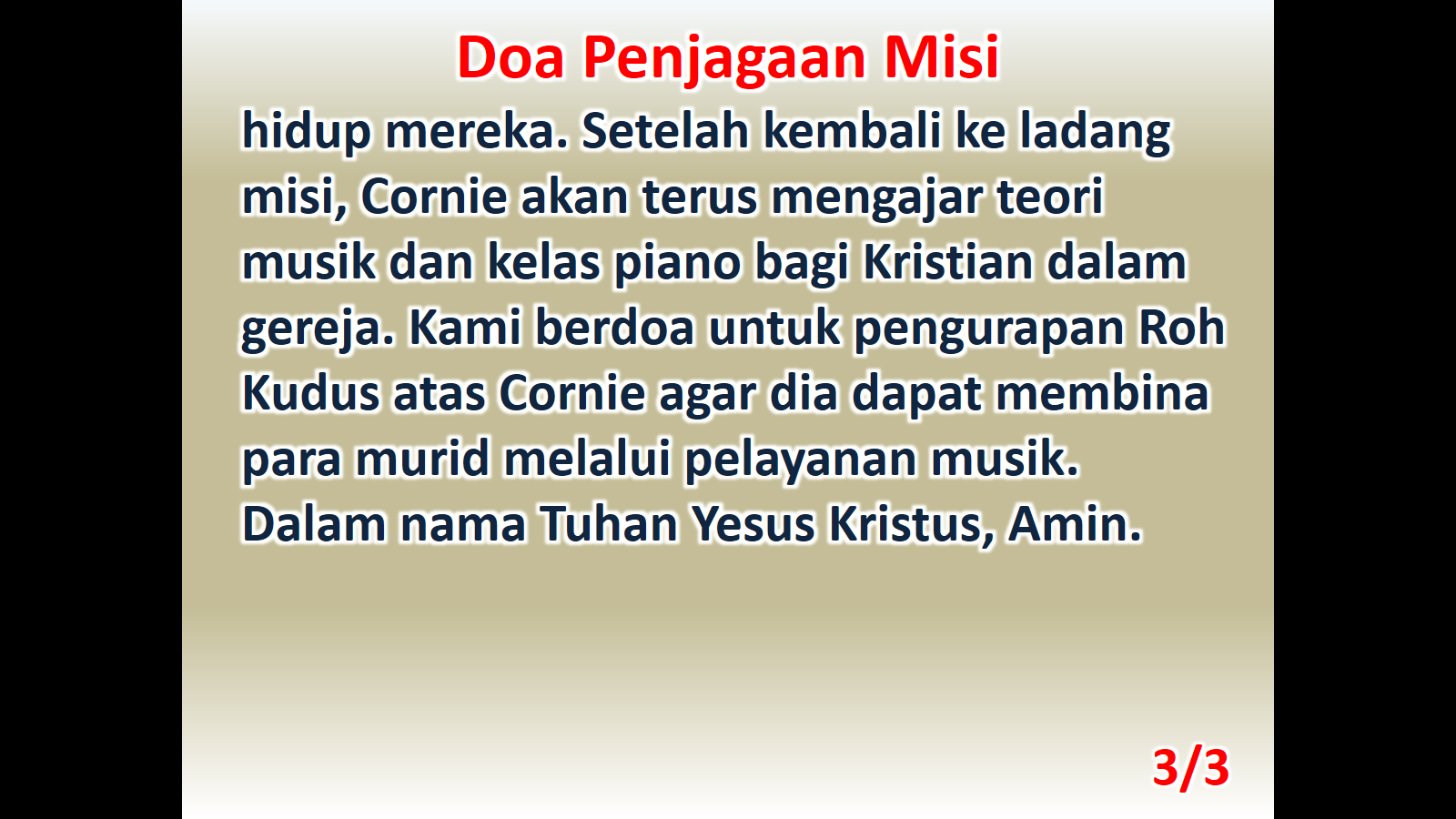